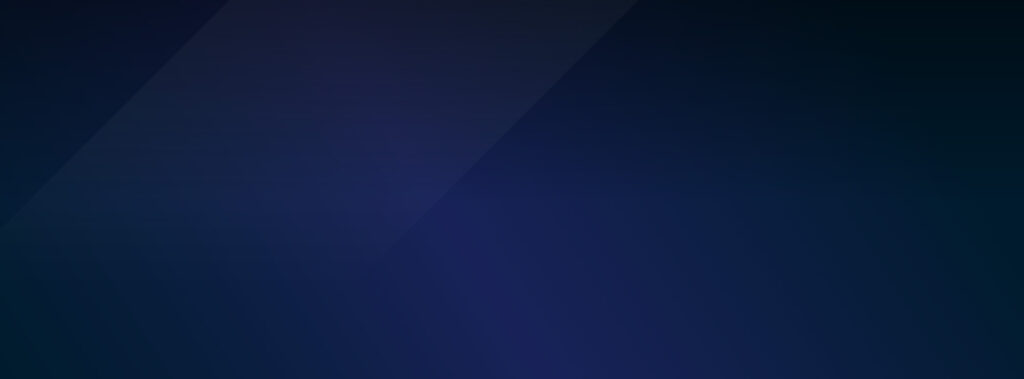 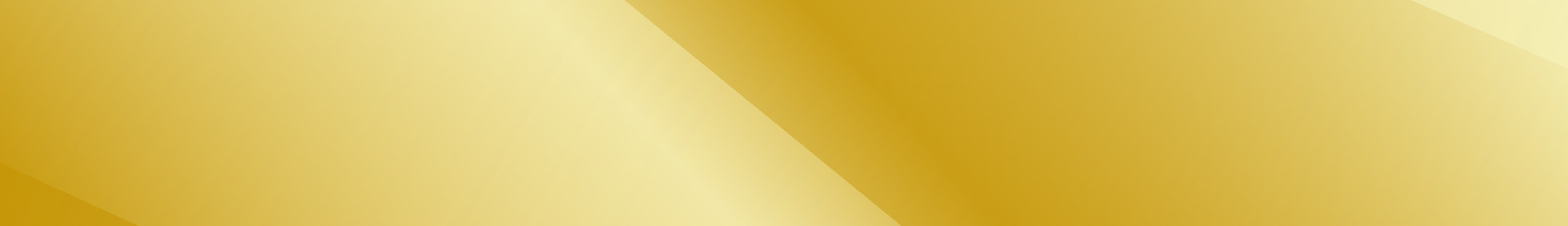 CONCURRENT STREAM
IMPLEMENTATION AND CHANGE MANAGEMENT
Keys to Successful VBHC Implementation – Pioneers’ Insights
3 Nov 2022 | 11:10 EDT
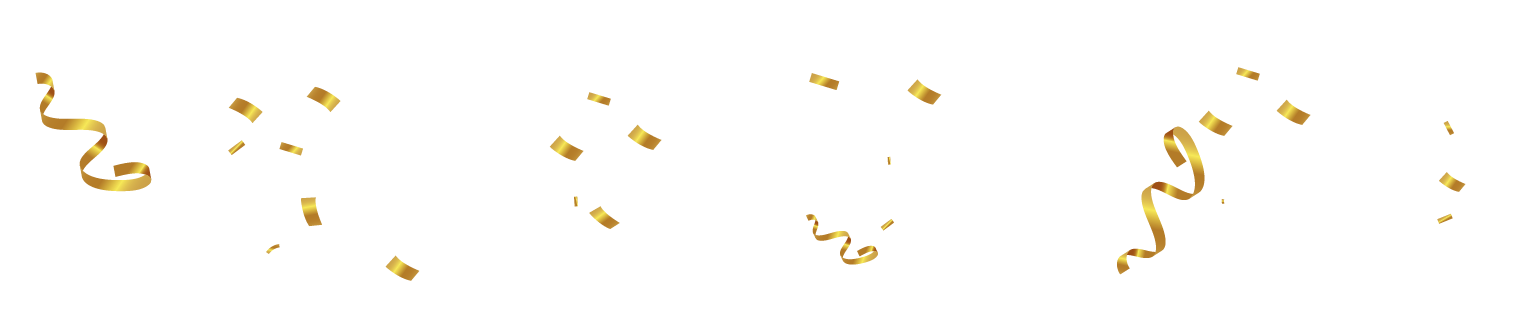 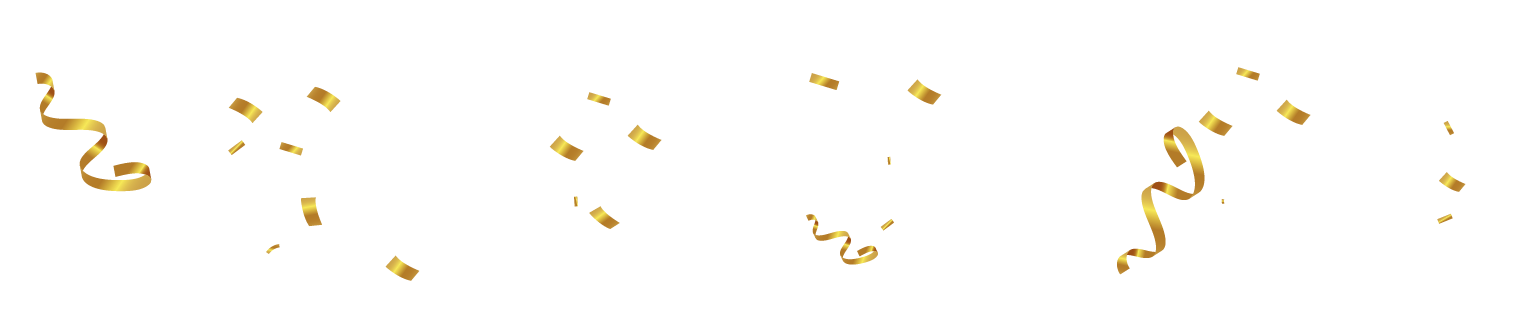 Prof. Martin Ingvar
Cofounder and Board Member - ICHOM, 
Professor in Integrative Medicine - Karolinska Institutet, Sweden
Prof. Dr. Markus Graefen 
Professor of Urology & Chairman - Martini Klinik, Germany
Jeffrey R. Balser MD, PhD
President and CEO, Vanderbilt University Medical Center, 
Dean - School of Medicine, USA
Keys for Implementation of VBHC in a specialized Center

Thoughts from the Martini-Klinik - Prostate Cancer Center, Hamburg, Germany
The team
The owner
Yourself
A team that shares this idea 

An open-minded trustful environment

The understanding that comparison of outcomes is beneficial for both, the group & each individual member of it 

Outcome data are used to identify room for improvement and a culture of learning but not for punishment
a  true and intrinsic motivation to know your outcomes

the believe that improvement is only possible when outcome is known

the understanding that only outcome measures allow to understand, display, discuss and track quality and development
The willingness for a long-tern investment that does not pay off directly

The understanding that VBHC is a smart investment since it builds the basis for quality control and an advantage to your competitors

Data measurement is the backbone for research, publications and cooperation's with the industry = a source for assuring sustainable success, promotion, business, and attractiveness as an employer
[Speaker Notes: I believ it is easier I a specilized center than a a more general setting since outcomes are more focused and asier to measure]
Keys for Implementation of VBHC in a specialized Center

Practical considerations
Standard Data Set
Consider before sharing what to do with the data and define goals
Motivate your patients since they understand, support and recognize the value of outcome measurement

Stay in touch!

i.e. annual research letter
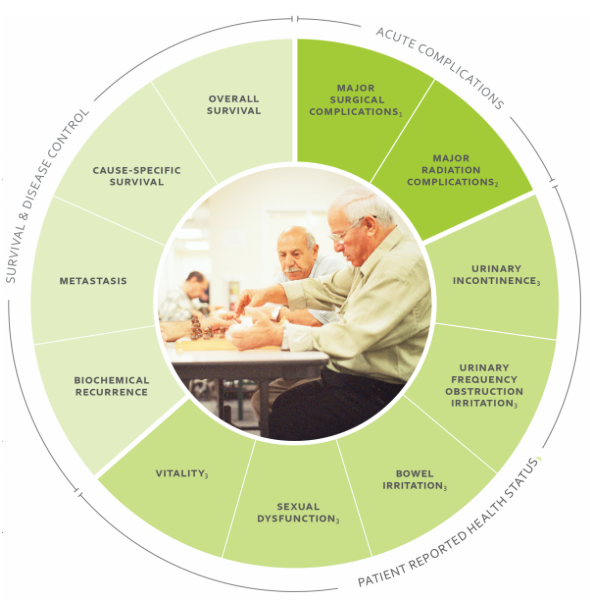 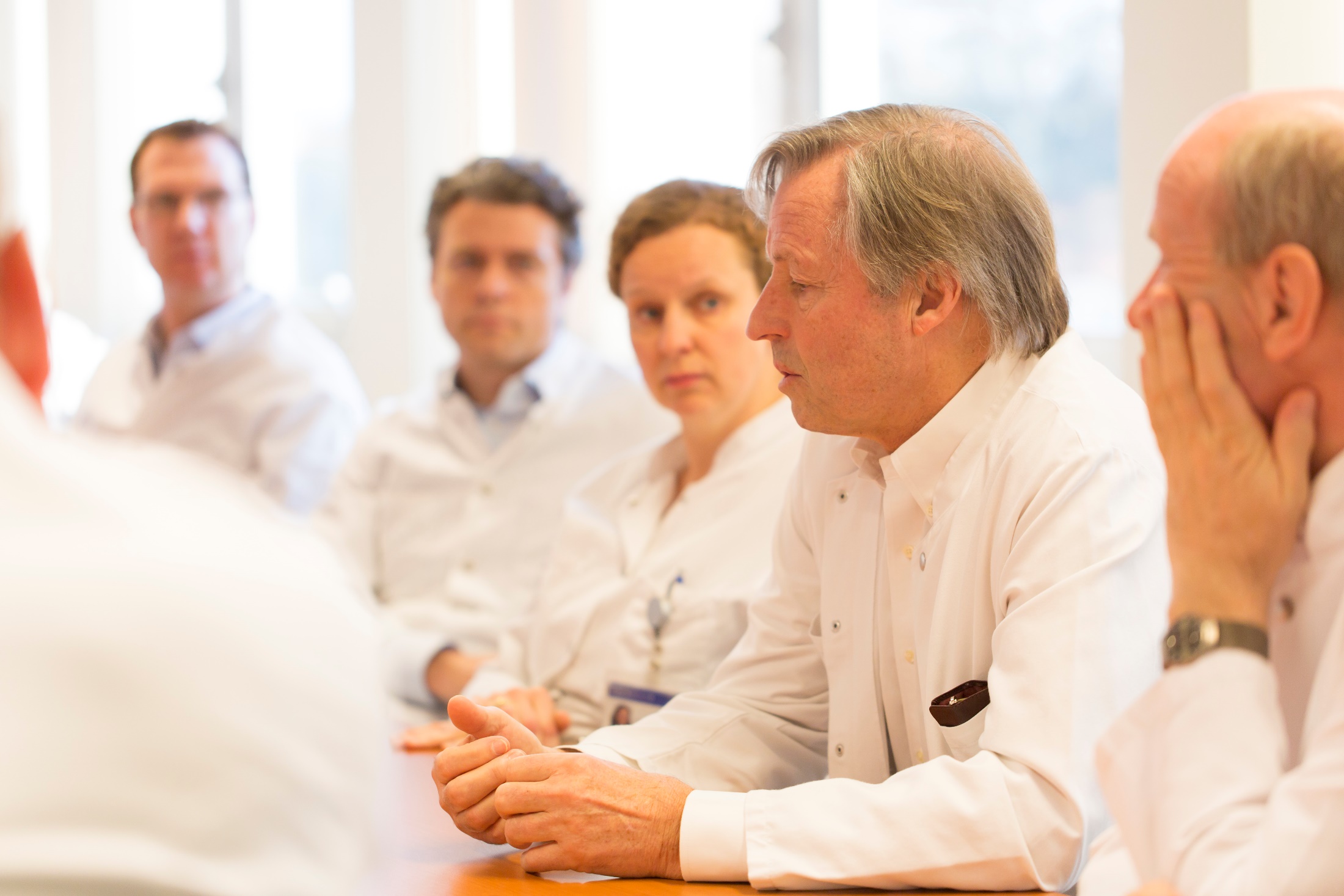 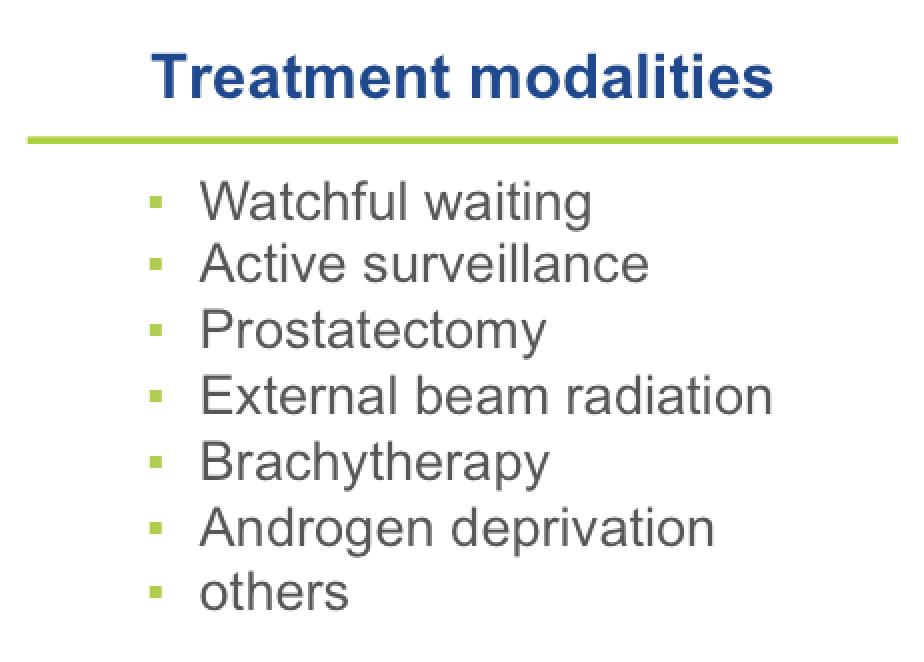 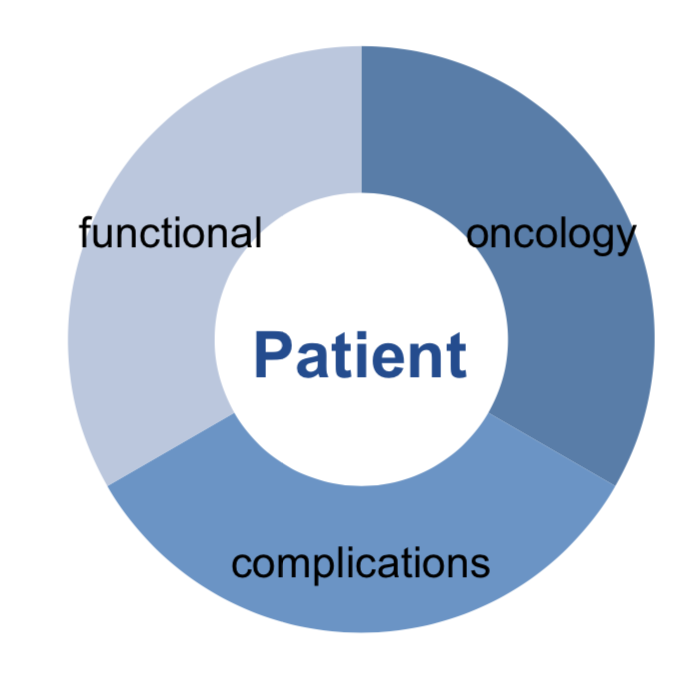 Regular meetings, i.e. every half year
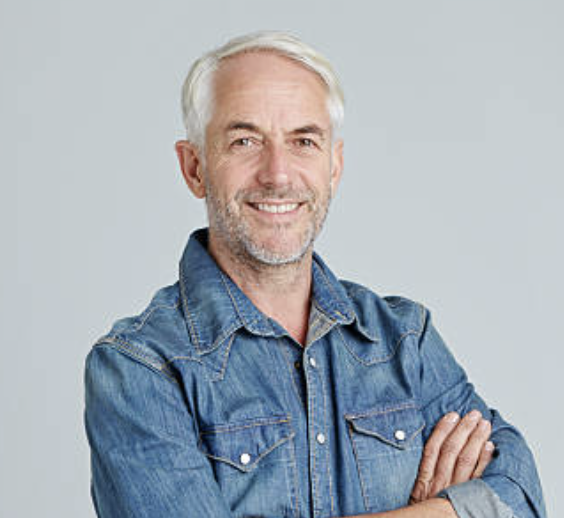 Discuss to what degree you share the data with

the public
your institution
the owner
Hardware, Software, Staff
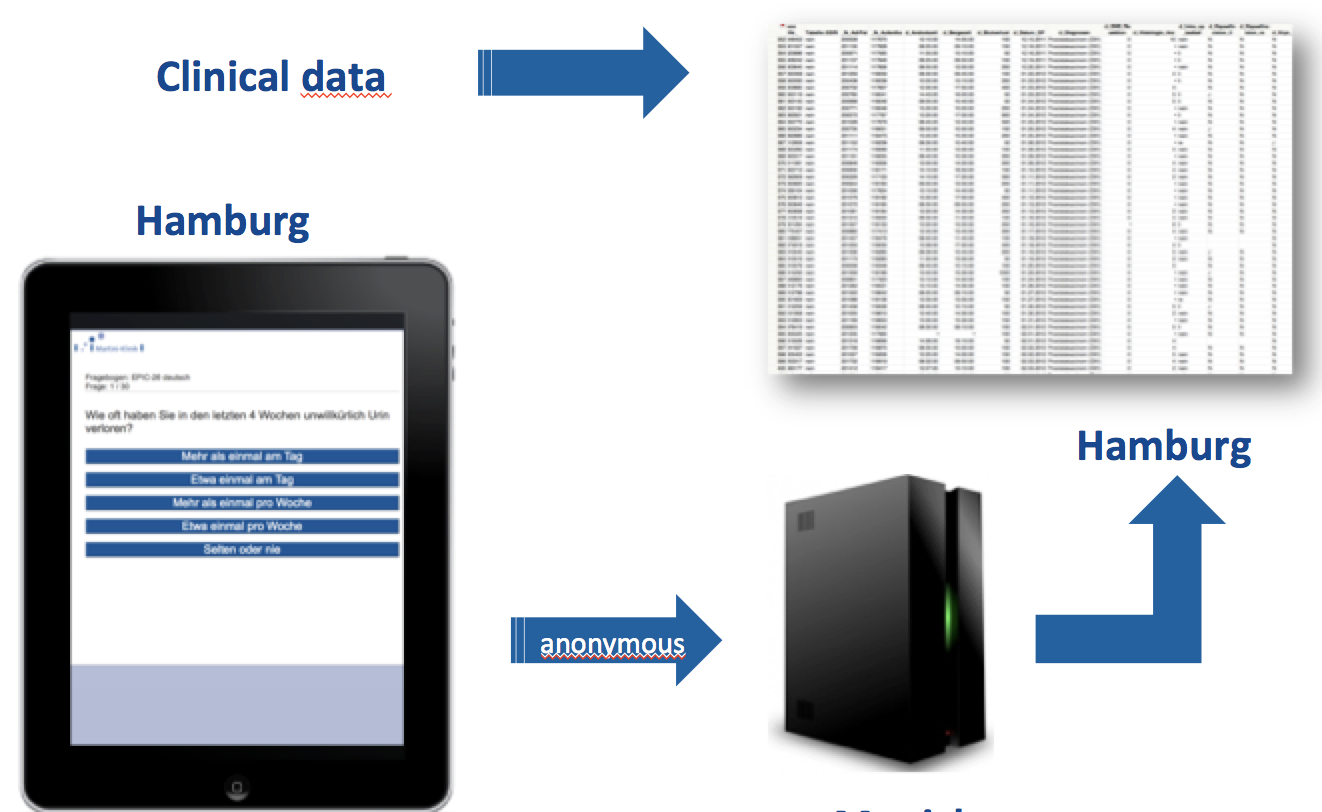 [Speaker Notes: I believ it is easier I a specilized center than a a more general setting since outcomes are more focused and asier to measure]
Patient-Reported Outcomes Measurement at Vanderbilt University Medical Center
Key Milestones
The Vanderbilt Patient-Reported Outcomes Measurement System (VPROMS) is an enterprise-level initiative to make the measurement of outcomes that matter to patients part of routine clinical care. 

By seamlessly integrating patient-reported outcome measures into the electronic health record, VPROMS makes these data available to patients and clinicians during real-time clinical care as well as for quality improvement and research endeavors.
2018
2019
2021
2020
2022
Roll Out
to remaining 
Areas
Leverage data for Value-Based Health Care
Discover 
&
Plan
Small Scale Expansion
Conduct 
Initial 
Pilots
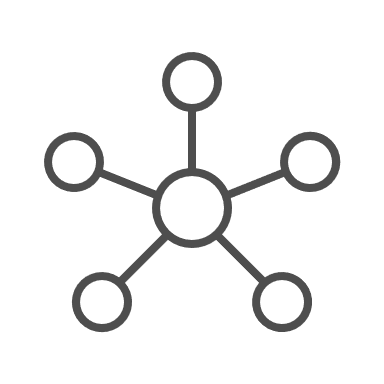 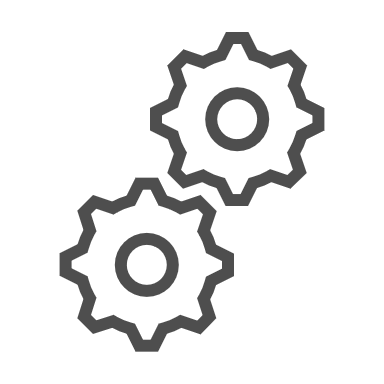 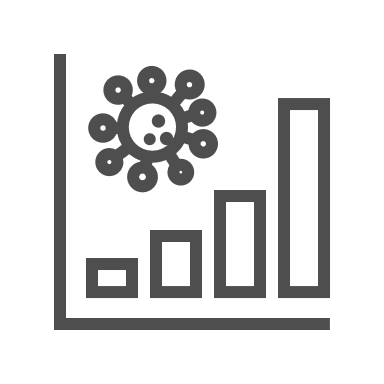 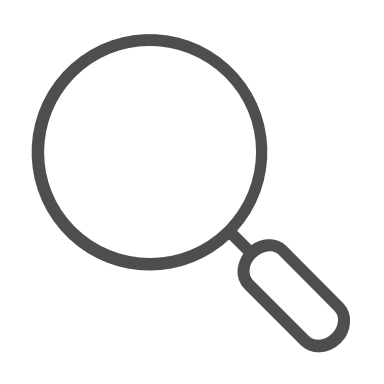 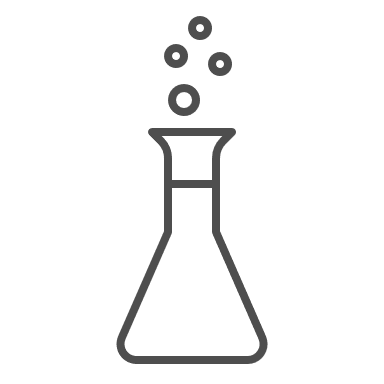 650k+
34
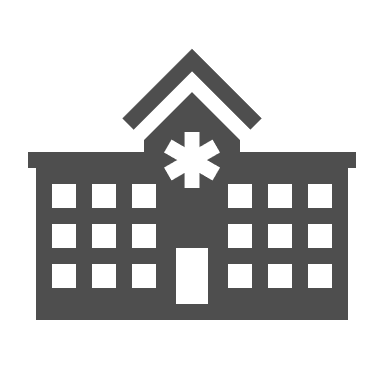 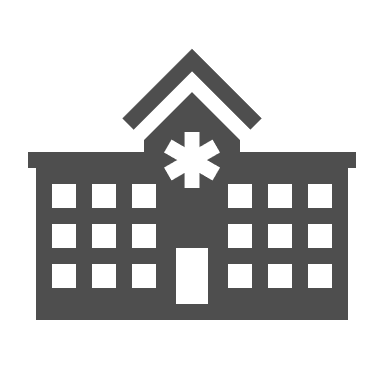 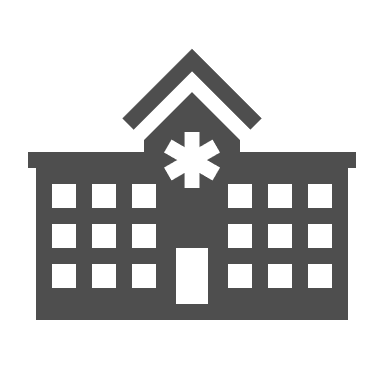 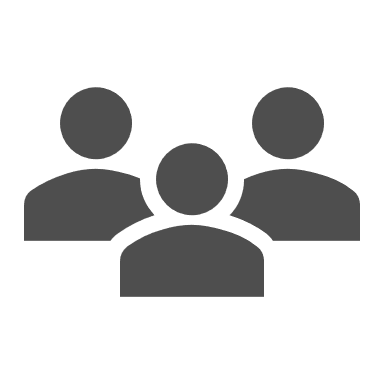 Completed Questionnaires
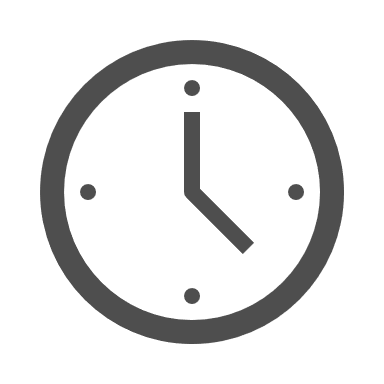 7.5 
minutes
30
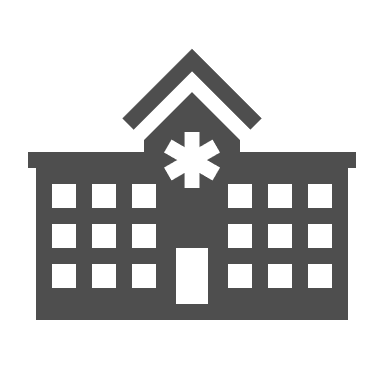 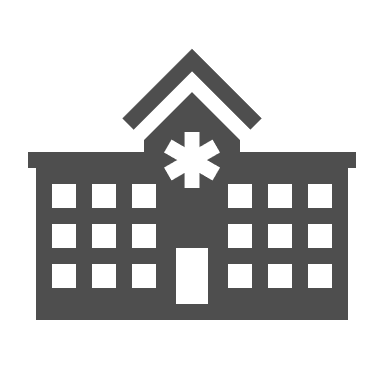 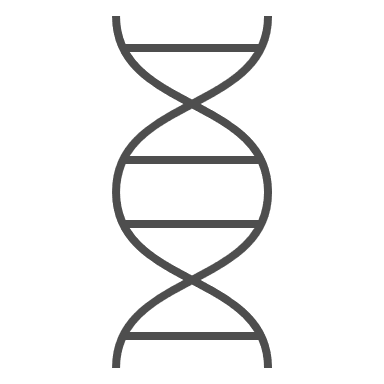 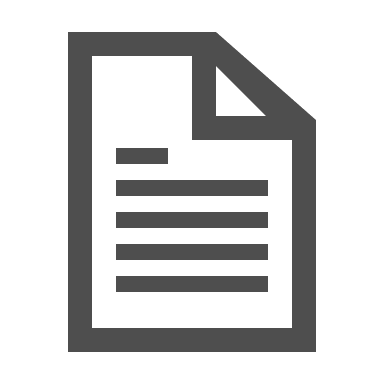 165k
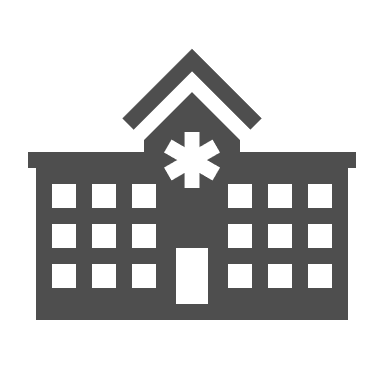 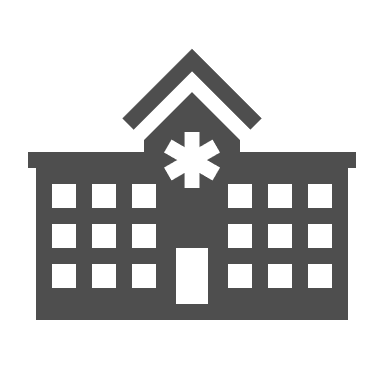 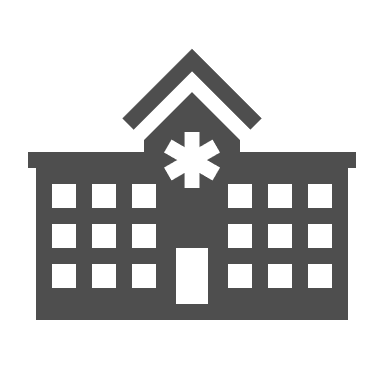 57%
Unique Patients
Medical Specialties
Completion Rate
Average Completion Time
Geographical Sites in Tennessee
Stakeholder Engagement
Leveraging PROM Data
Bariatrics Pre & Post Surgery Quality of Life Scores
Acceptance of and willingness to actively support and participate in the initiative
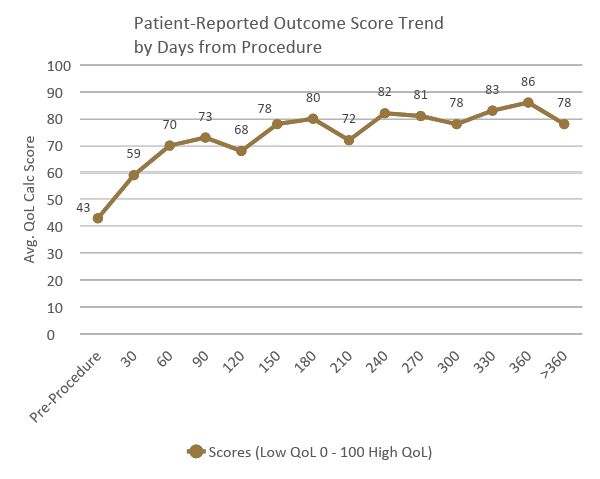 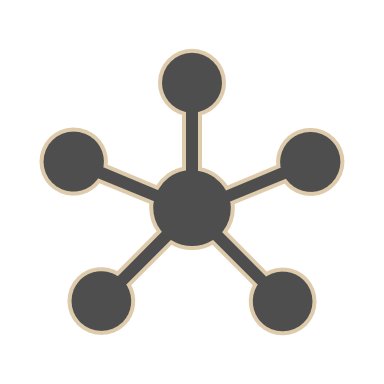 Patients & Caregivers
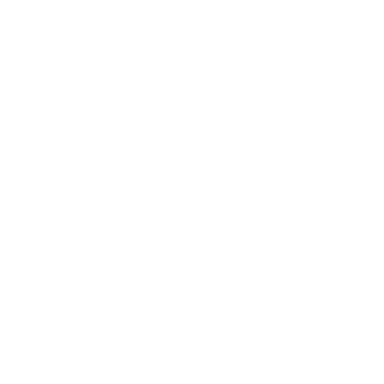 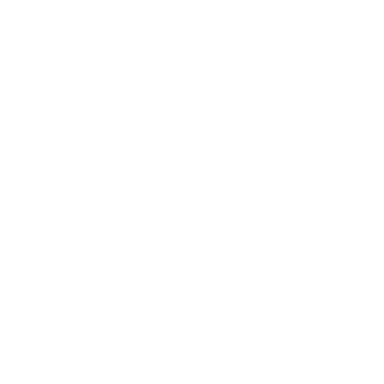 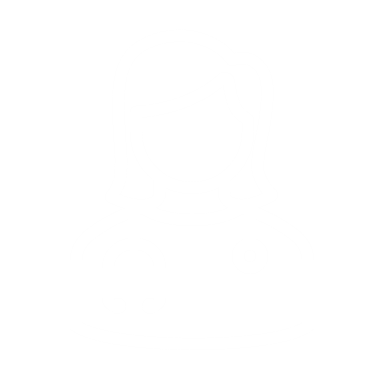 Clinicians
Clinic Staff
Buy-In
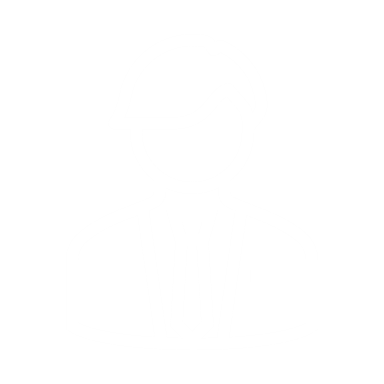 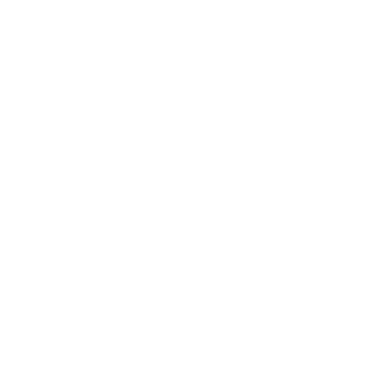 IT Leadership
Ambulatory Leadership